«ИСПОЛЬЗОВАНИЕ ИННОВАЦИОННЫХ ТЕХНОЛОГИЙ ОБУЧЕНИЯ АНГЛИЙСКОМУ ЯЗЫКУ В НАЧАЛЬНОЙ ШКОЛЕ В РАМКАХ ФГОС»
Автор : Седова Екатерина Сергеевна,
учитель английского языка
МОУ «Тверская гимназия №6»
Г.Тверь
2016 год
1
До и После
Появление ФГОС
Традиционная цель
овладение системой знаний, составляющих основу наук, 
выполнение  заданий репродуктивного характера
сформировать не только предметные, но и универсальные способы действий, 
развить способность к самоорганизации с целью решения учебных задач; 
обеспечить индивидуальный прогресс в основных сферах личностного развития.
2
До и После
Появление ФГОС
Стандарт Первого поколения
ВАЖНО - большой объём фактических знаний
Информация быстро устаревает, поэтому ВАЖНО не сами знания, а знания о том, как и где их добывать и применять, а потом интерпретировать или создавать новую.
3
СМЕНА АКЦЕНТА
с усвоения фактов

на овладение способами взаимодействия 
с миром

изменить характер учебного процесса и способы деятельности учащихся
Деятельностный подход
4
5
Педагогические технологии и подходы
развивающее обучение; 
проблемное обучение; 
коммуникативное обучение; 
проектная технология; 
игровые технологии; 
диалог культур; 
информационно-коммуникативные технологии; групповые технологии; 
компетентностный подход; 
деятельностный подход; 
личностно-ориентированный подход
6
Организационные формы
учебная исследовательская деятельность; 
изготовление учебных продуктов; 
работа в системе погружения.
7
Формирование базовых компетентностей
информационной (умение искать, анализировать, преобразовывать, применять информацию для решения проблем); 
коммуникативной (умение эффективно сотрудничать с другими людьми); 
самоорганизации (умение ставить цели, планировать, ответственно относиться к здоровью, полноценно использовать личностные ресурсы); 
самообразования (готовность конструировать и осуществлять собственную образовательную траекторию на протяжении всей жизни, обеспечивая успешность и конкурентоспособность).
8
Актуальность темы
ОЧЕВИДНА

новые веяния в системе образования  дают простор педагогам для новаторства и внедрения в жизнь собственных необычных идей и решений, а игра является «помощником» для реализации затей учителя и наиболее приемлема на начальном этапе обучения
9
ФГОС
развивать личность

формирование УУД




ИГРА
через
Обеспечение возможностей обучающегося самостоятельно осуществлять деятельность учения, ставить цели, искать средства и способы их достижения, контролировать и оценивать процесс
10
Психологические особенностиучащихся начальной школы
11
Цель применения игровых технологий
развитие устойчивого познавательного интереса через разнообразные игровые формы обучения
12
Игра
13
Инновационный характер идеи
Способ преподнесения и объяснения грамматического материала, который рассчитан на любой психотип ребенка



Использование сказок и визуализаций при объяснении нового материала
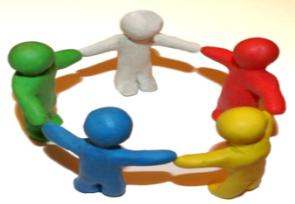 14
Психотипы людей. Статистика.
МИР
РОССИЯ
15
Обучение чтениюКлассификация букв – девочки/ мальчики
D
B
А
L
U
I
K
Y
G
M
N
Е
О
W
16
Обучение чтениюПонятия «открытый» и «закрытый» слог
17
Обучение чтениюПонятие «открытый» и «закрытый» слог
ОТКРЫТЫЙ СЛОГ
ЗАКРЫТЫЙ СЛОГ
мальчик + девочка
мальчик + девочка + мальчик
Д
Д
М
М
М
18
Деление слов на слоги.
ˊpar|rot
 ˊ ti|ger
 ˊ nigh|tin|ga|le
pla|ce
 bus
ˊ pig|let
19
Формирование грамматического навыкаМножественное число существительных
s
es
20
Формирование грамматического навыкаКлассификация глаголов
Страна ГЛАГОЛИЯ
БЕДНЯКИ
am, is, are
was, were
БИЗНЕСМЕНЫ 
like,  swim,
jump,   own,
play, go,
run, support, etc
СЕМЕЙНЫЕ ГЛАГОЛЫ
have got/ 
has got
ИНВАЛИДЫ
can, must
21
Формирование грамматического навыкаКлассификация глаголов
22
Типы предложений
23
Алгоритм построения вопросительных и отрицательных предложений
Подчеркнуть глагол (подчеркнуть – это обязательное условие, чтобы еще и рука запоминала действия)     Paul has got a car. 
К какой группе относится глагол (семейные) 
Обводим вспомогательный глагол сразу, либо «вытряхиваем» его
Бедняки (обводим am, is, are)
Семейные (обводим «папу» - have/ has) Paul has got a car. 
Инвалиды (обводим can или must)
Бизнесмены 
выделяем окончание
решаем do или does
зачеркиваем окончание –s
подписываем do или does НАД глаголом и обводим в кружок
Прибавляем к обведенному слову not (если это отрицание), либо ставим глагол на первое место (стрелкой) (если это вопрос).
Paul has not got a car.            Has Paul got a car?
24
Как правильно определить «телохранителя» у «бизнесмена»
25
Китайская мудрость
Скажи мне - и я забуду,
Покажи мне - и я запомню.
Вовлеки меня и я научусь.
26